CHEMICKÉ REAKCIE A CHEMICKÉ ROVNICE
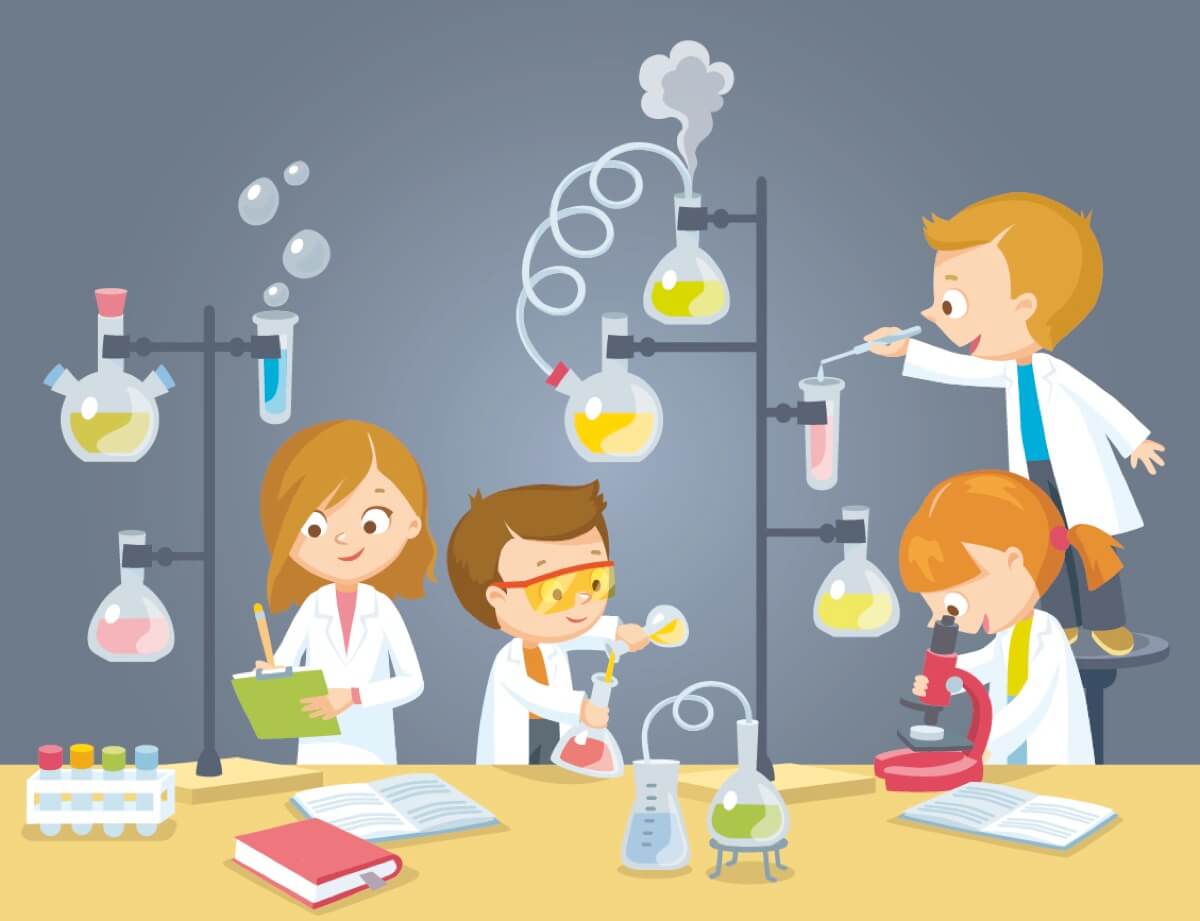 CHEMICKÉ REAKCIE
Chemické reakcie sú deje, pri ktorých pôvodné látky zanikajú a vznikajú nové látky.

Zapisujeme ich chemickou rovnicou:

REAKTANTY → PRODUKTY
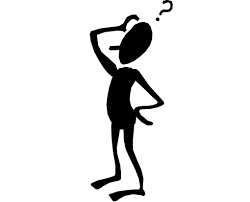 CHEMICKÉ REAKCIE
Reaktanty sú látky, ktoré vstupujú do chemickej reakcie a navzájom spolu reagujú.

Produkty sú látky, ktoré vystupujú z chemickej reakcie, teda vznikajú počas chemickej reakcie.
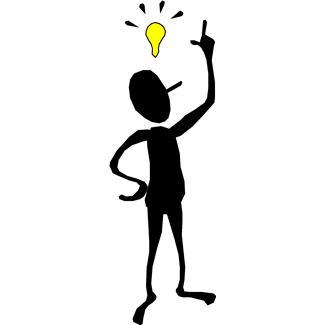 CHEMICKÉ REAKCIE
V priebehu chemickej reakcie:
zanikajú väzby v reaktantoch (niektoré alebo šetky) a vznikajú nové väzby v produktoch
jadrá atómov prvkov sa nemenia
nemení sa ani celkový počet a druh jednotlivých atómv, z ktorých sa reagujúce látky skladajú
dochádza k zmenám v zložení valenčných elektrónov reagujúcich častíc, pričom sa celkový počet elektrónov nemení
PODMIENKY PRIEBEHU CHEMICKEJ REAKCIE
Častice sa musia zraziť.

Pri zrážke musia byť vhodne orientované.

Musia mať dostatočnú aktivačnú energiu (energia potrebná k chemickej reakcii).
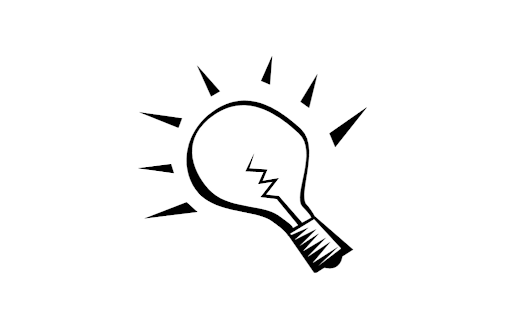 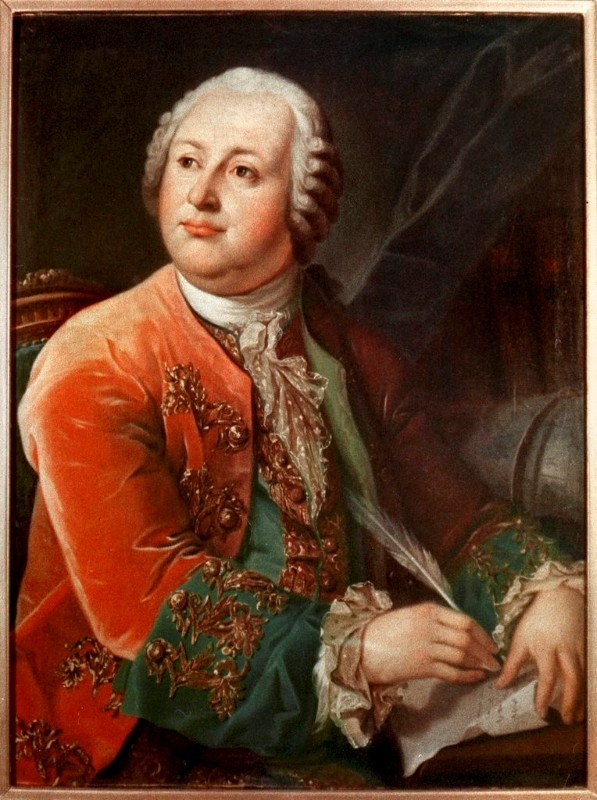 ZÁKON ZACHOVANIA HMOTNOSTI
Hmotnosť všetkých reaktantov sa rovná hmotnosti všetkých produktov.
Nemení sa druh ani počet atómov.

Potvrdili ho nezávisle od seba:
1748- Michail Vasilijevič Lomonosov
1774- Antoine-Laurent de Lavoisier
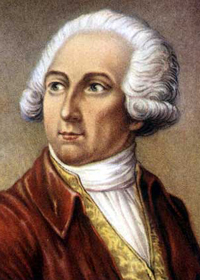 TYPY CHEMICKÝCH REAKCIÍ
Chemické reakcie rozdeľujeme na základe:

rýchlosti priebehu
smeru priebehu
vonkajšej zmeny
vnútornej zmeny
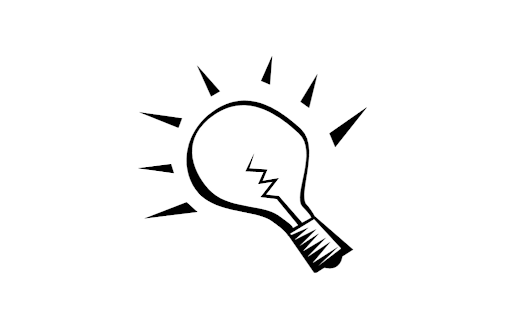 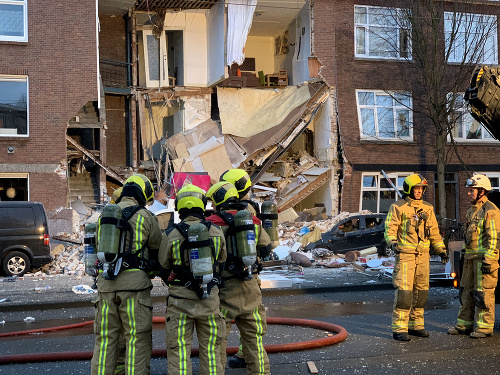 TYPY CHEMICKÝCH REAKCIÍ
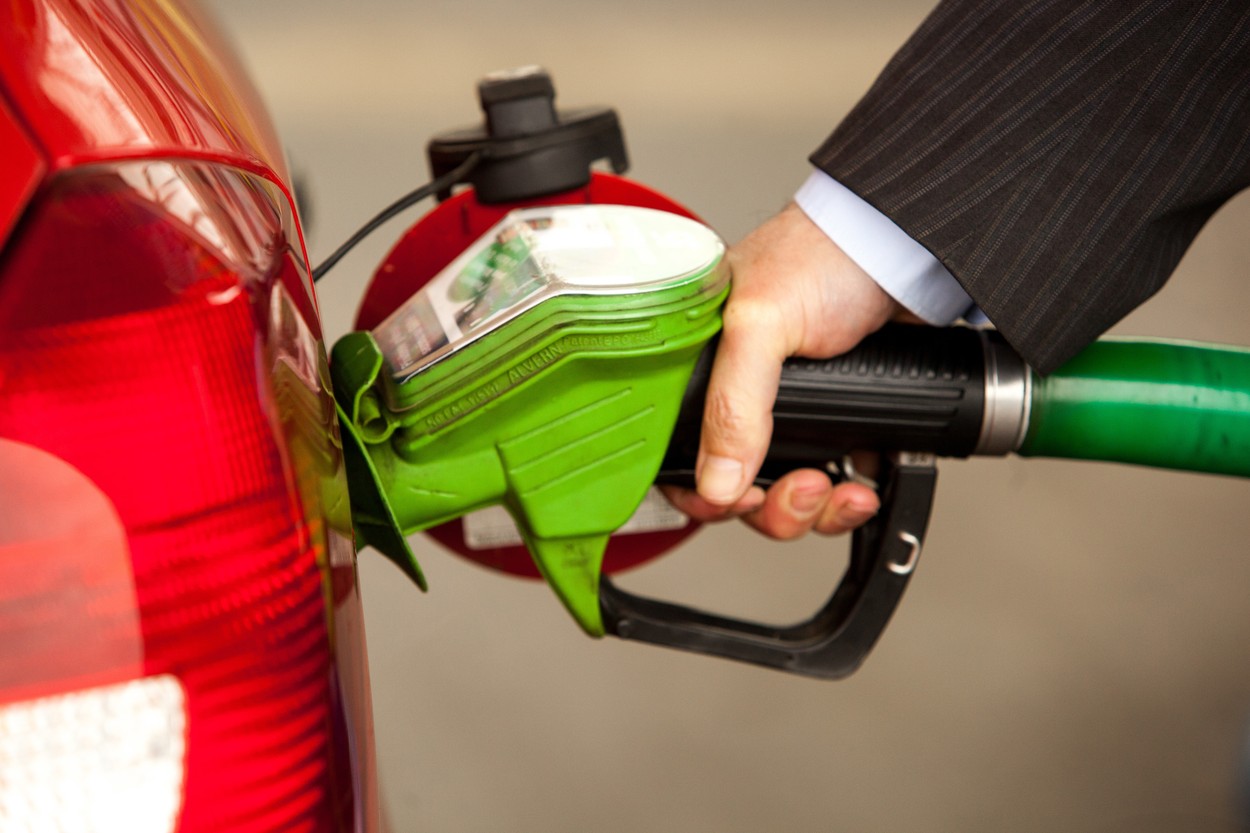 na základe rýchlosti priebehu:

1. RÝCHLA REAKCIA
(výbuch plynu, spaľovanie benzínu v motore)

2. POMALÁ REAKCIA
(hrdzavenie železa, vznik kvapľov v jaskyni)
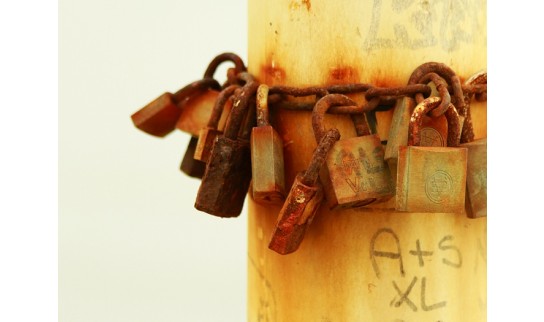 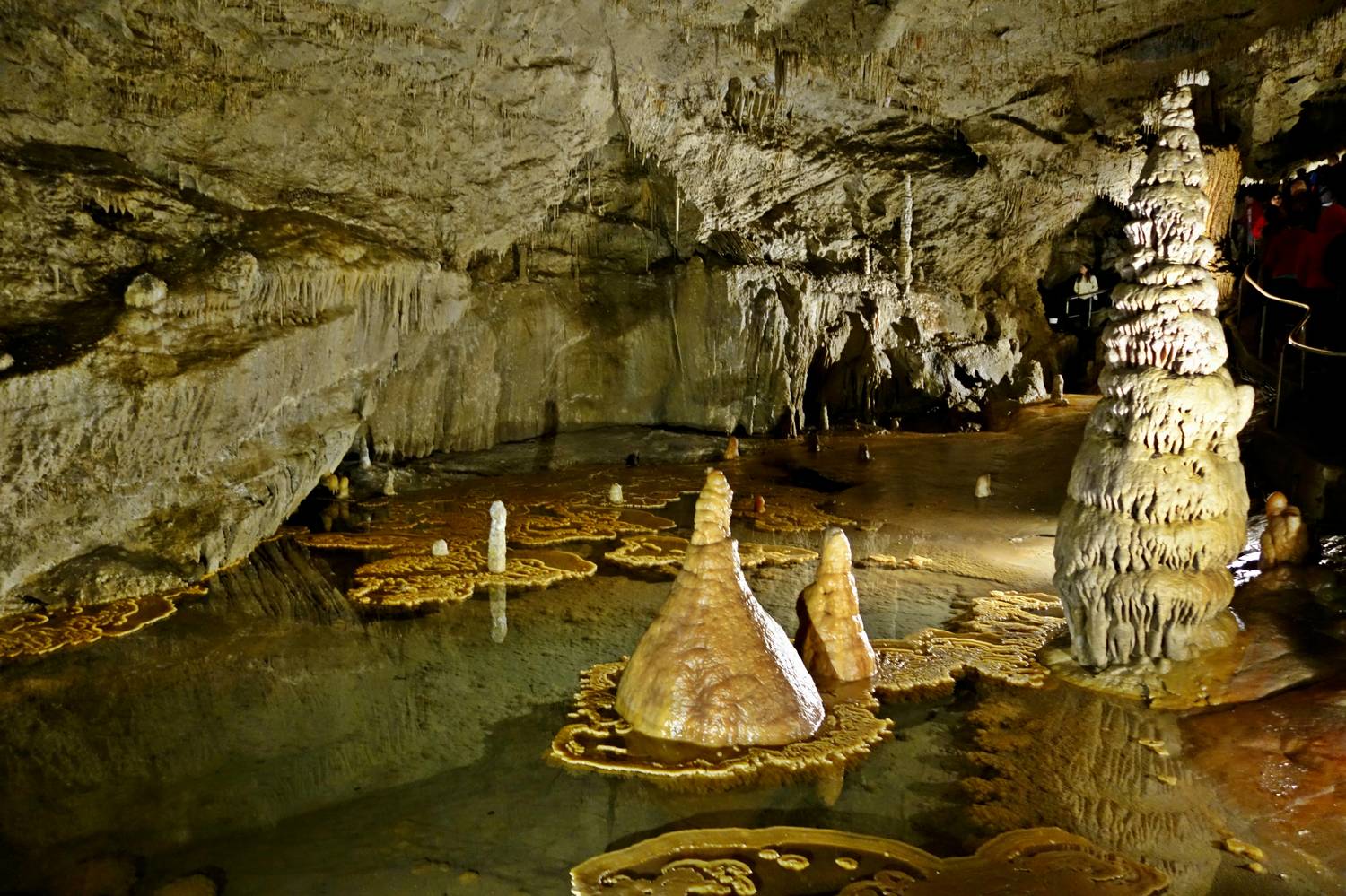 TYPY CHEMICKÝCH REAKCIÍ
na základe smeru priebehu:

1. PRIAMA REAKCIA
R1 + R2 → P1

2. SPÄTNÁ REAKCIA
R1 + R2 ← P1
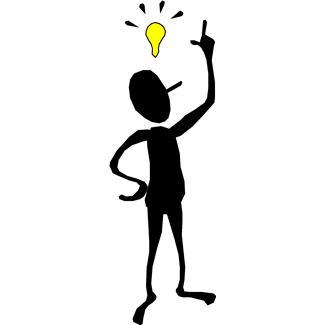 TYPY CHEMICKÝCH REAKCIÍ
na základe vonkajšej zmeny:
1.SKLADNÉ
A + B → C
2.ROZKLADNÉ
A → B + C 
3.VYTESŇOVACIE
AB + C → AC + B 
4.PODVOJNÁ ZÁMENA
AB + CD → AD + CB
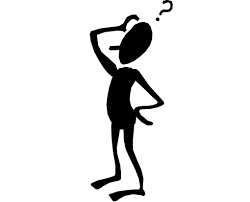 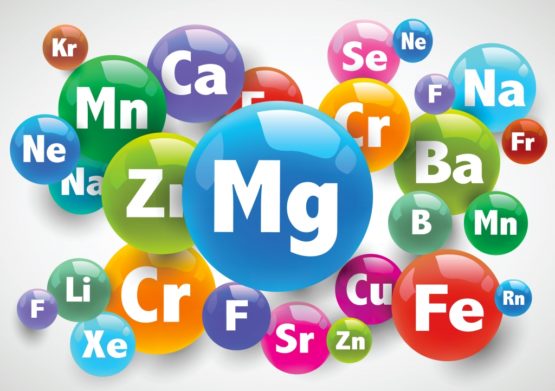 TYPY CHEMICKÝCH REAKCIÍ
na základe vnútornej zmeny:
1.REDOXNÉ (zmena oxidačného čísla) 
2.ENDOTERMICKÉ, EXOTERMICKÉ (zmena teploty)
3.PROTOLYTICKÉ (výmena katiónov a aniónov)
4.ZRÁŽACIE (vznik zrazeniny)
5.KOMPLEXOTVORNÉ (vznik komplexu)
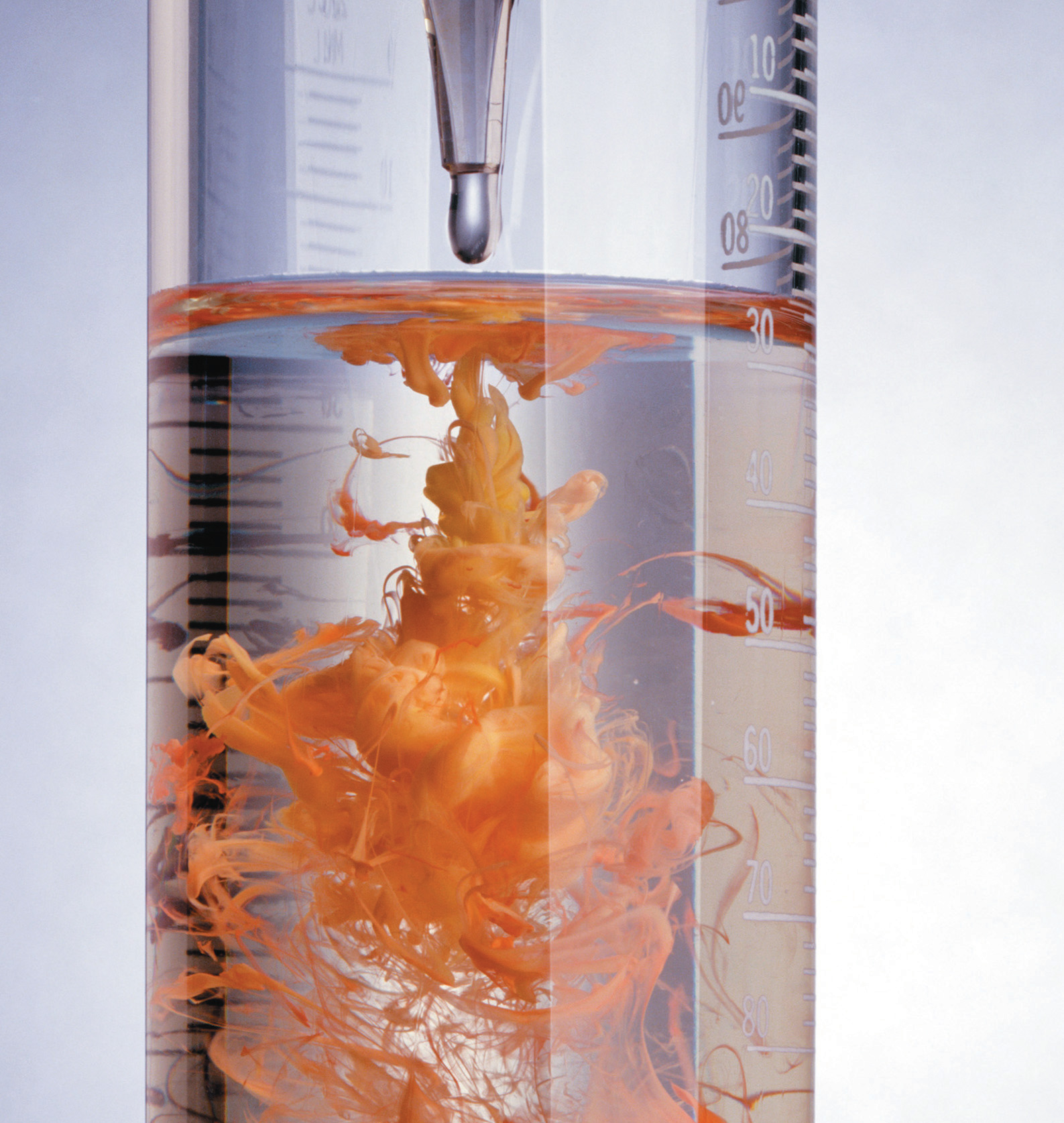 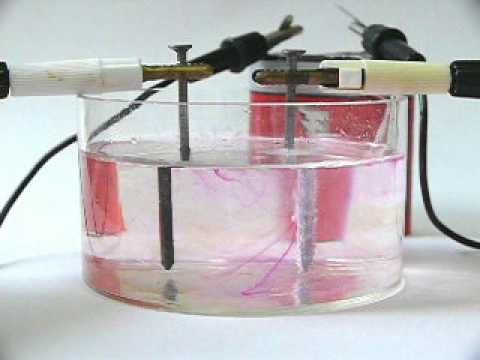 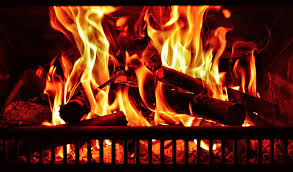 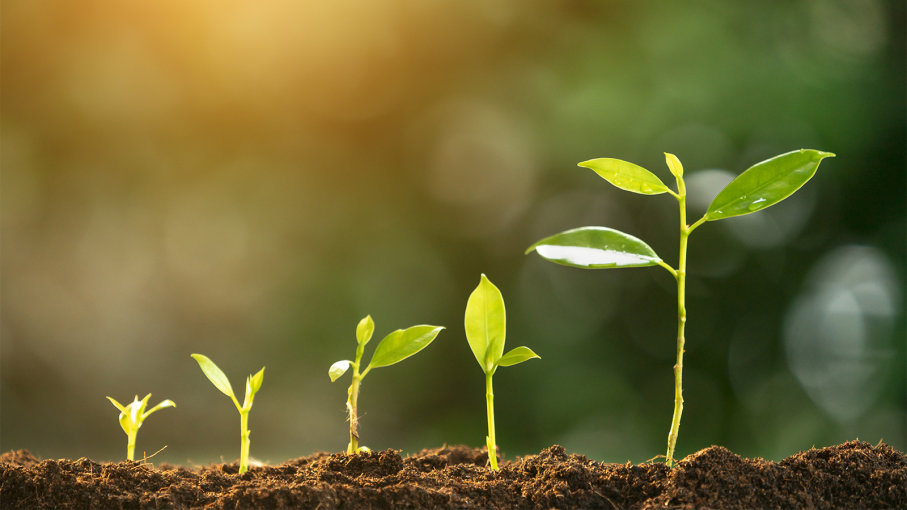